SPIN
ASYMMETRIES ON THE
NUCLEON
EXPERIMENT
Spin
Spin
Spin
Spin
Spin
( E07-003)
Anusha Liyanage
Experiment Nuclear Physics Group Meeting
Hampton University
May 11, 2009
CONTENTS
Introduction
Apparatus  setup
BETA Detector
HMS Detector
Target
Subsystems
Kinematic
Analysis
Detector Calibration
Detector Efficiencies
MC Simulation
Work Status
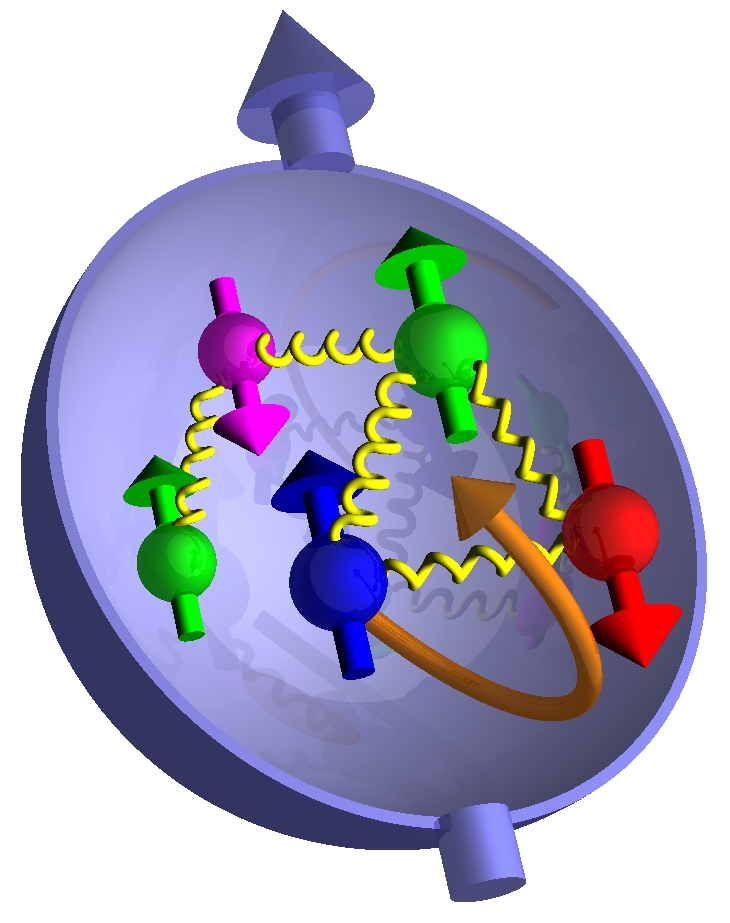 SANE Physics
 SANE is a single arm inclusive scattering experiment.
 Used
 Big Electron Telescope Array –BETA In single arm mode
 High Momentum Spectrometer – HMS  in both single arm and coincidence  mode 

 ● Measure      proton spin structure function g2(x, Q²) and 
		            spin asymmetry A1 (x, Q²)
     at    four-momentum transfer 2.5 ≤ Q² ≤ 6.5 GeV² and
		            Bjorken x ,0.3 ≤ x ≤0.8
     by measuring anti-parallel and near-perpendicular spin asymmetries
● we  can  learn about proton SSF's from inclusive polarized measurement:
- twist-3 effects from moments of g2 and g1
- comparisons with Lattice QCD, QCD sum rules, bag models, chiral quarks
- Study x dependence (test nucleon models) and Q² dependence (evolution)
- Exploration of "high" x region: A1's approach to x = 1
World data on All, A   and SANE kinematics
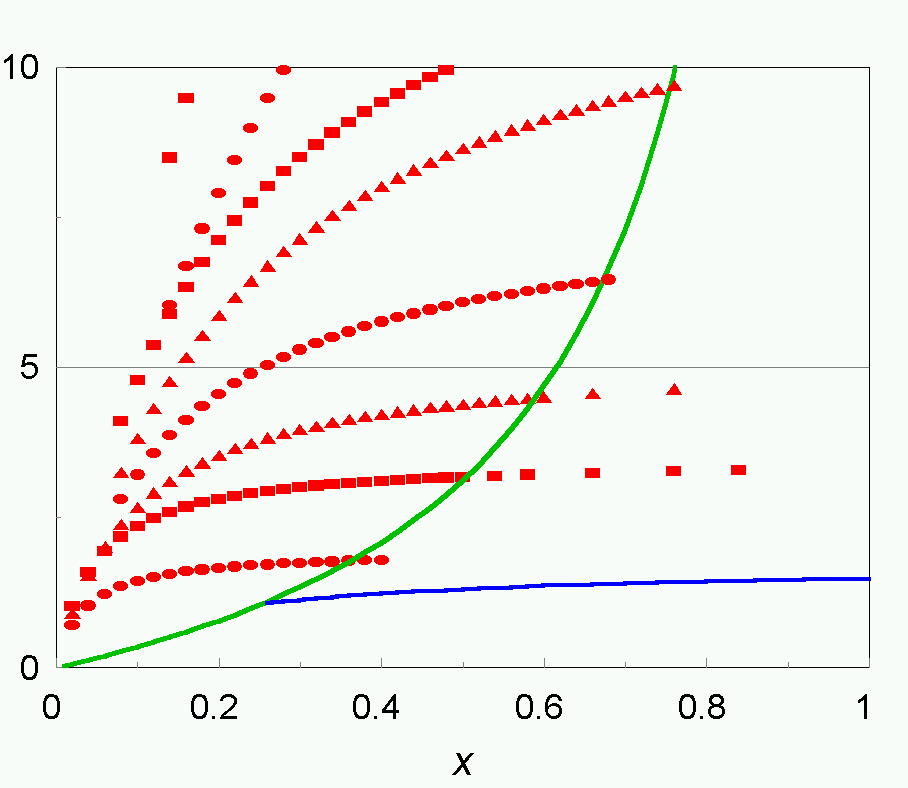 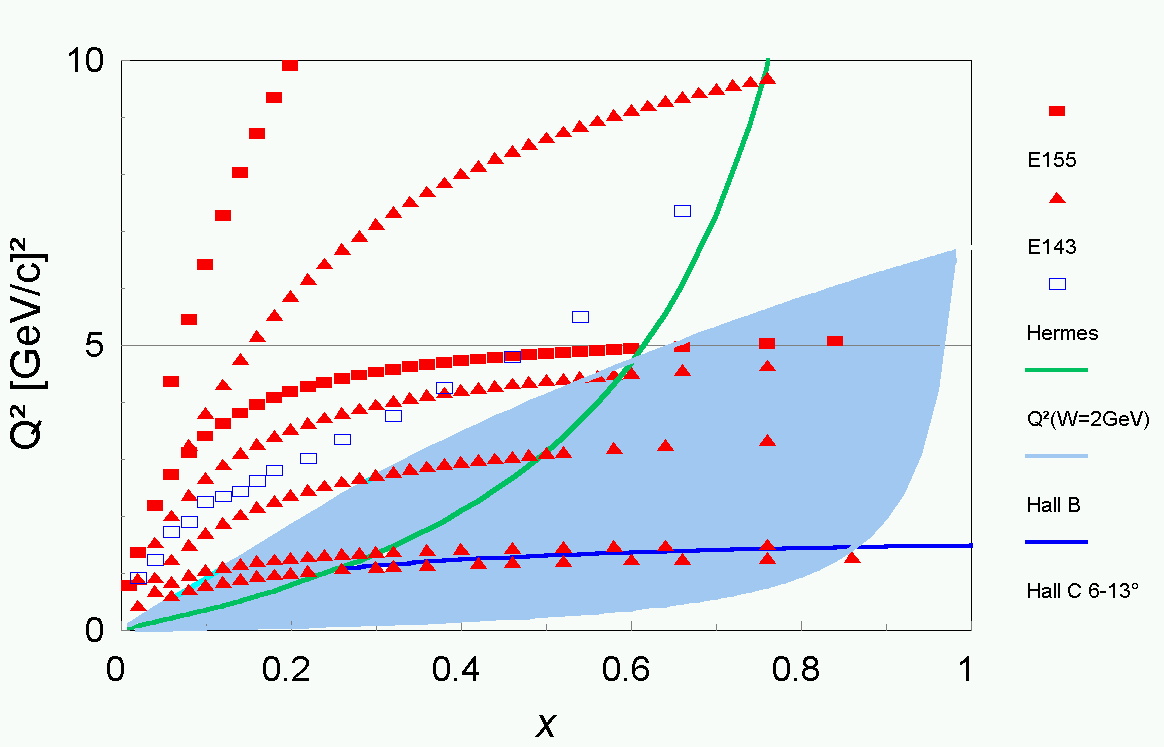 All
A
CLAS
RSS
SANE
● Two beam energies: 5.9 GeV, 4.7 GeV
● Very good high x coverage with detector at 40°
SANE Layout
BETA (40°)
HMS (14°- 48°)
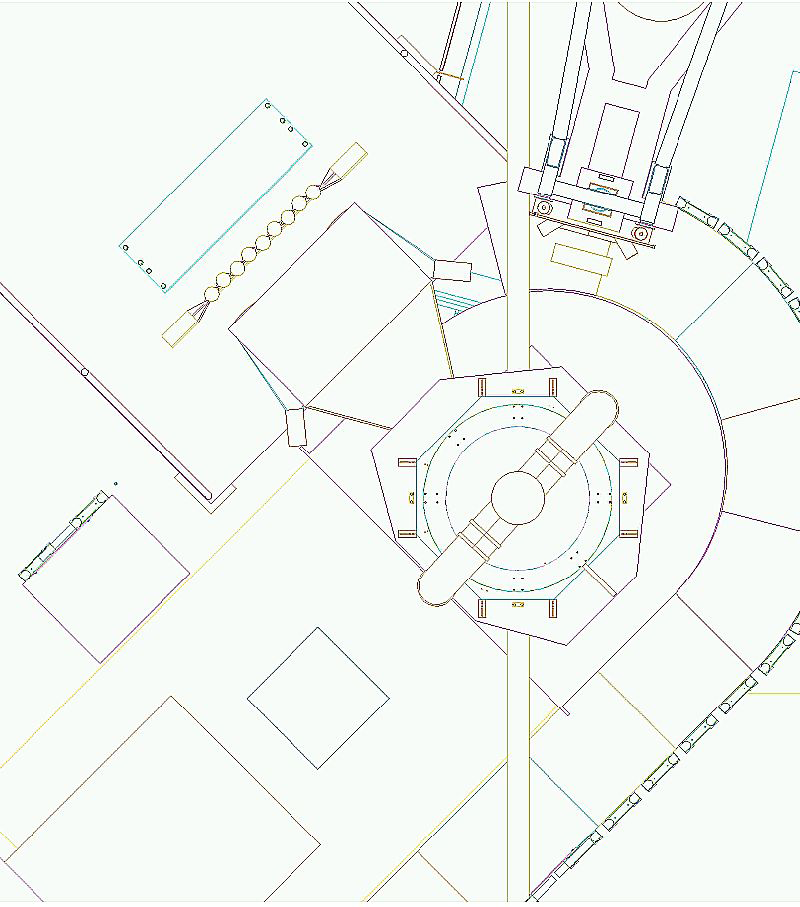 BigCal
Polarized Target
Lucite Hodoscope
Polarized Compton
radiator (~20 cm)
Gas Cherenkov
Target Beam
position monitor
Forward  Hodoscope
Beam Line
B at 80° OR 180°
Big Electron Telescope Array – BETA
Used for electrons detection.
● BigCal lead glass calorimeter:
    main detector used in GEp-III.
● Tracking Lucite hodoscope
● Gas Cherenkov: pion rejection
● Tracking fiber-on-scintillator 
     forward  hodoscope
● BETA's characteristics
   – Effective solid angle = 0.194 sr
   – Energy resolution 8%/√E(GeV)
   – 1000:1 pion rejection
   – vertex resolution ~ 5 mm
   – angular resolution ~ 1 mr
● Target field sweeps low E                   	background
   – 180 MeV/c cutoff
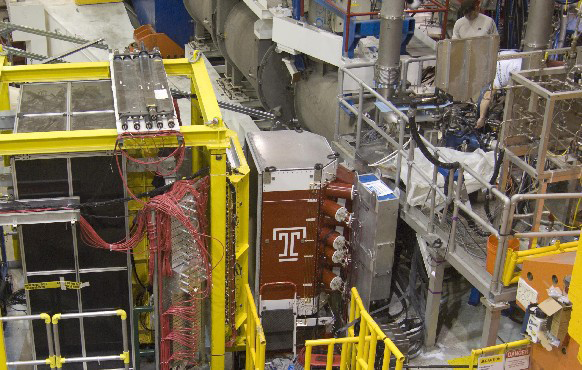 BigCal
Tracker
Lucite Hodoscope
Cherenkov
What do we expect from HMS ?
Protons in the HMS in coincidence with BETA will define electrons of known energy in the calorimeter from e+p elastic scattering.
		The HMS will detect protons of 1 to 2.2 GeV/c.
 The HMS will be used to measure the rate of positron events
	as a function of scattered energy
The HMS also will be used to check effects of magnetic field on
	tracks to BETA.
 In single arm mode HMS can be used to measure accurate pair
	symmetric backgrounds from  γ → e+e- pair production.
		HMS will detect positrons up to 2.2 GeV/c.
 For the packing fraction it will detect electrons, with momenta from 1 to around 5 GeV/c.
High Momentum Spectrometer-HMS
S1Y
S2Y
DC1
S1X
DC2
Cerenkov
S2X
HMS Vacuum pipe exit
Calorimeter
Target
C ,CH2 and NH3
Dynamic Nuclear Polarization (DNP) polarized the protons in the  NH3  target upto 90%.







Used microwaves to excite spin  flip transitions.
Polarization measured using NMR coils
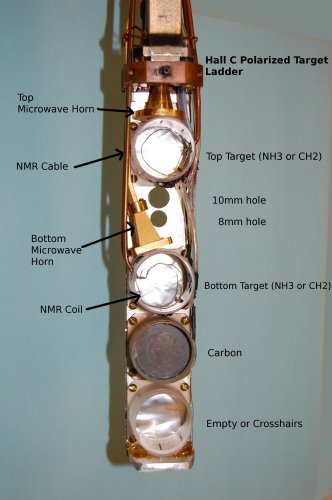 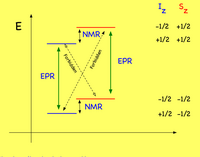 Closer look at the target setup ….
• Refrigerator -  1 K
• Magnetic Field - 5 T 
• Microwaves - 55 GHz - 165 GHz
• NMR system
SANE – Subsystems
● Upstream beam line:
       – Girder with chicane
       – Rasters: fast and slow
       – BPM's and BCM's
       – Target Beam Position Monitor (Secondary Emission Monitor):
	● needed to determine beam raster position (1 cm radius spiral)
 Downstream beam line:
       – He gas bag plus short beam pipe section
       – In-hall beam dump
Beam Time
Energy          ΘN                 Time (Proposal FOM h)
		             GeV                              Proposal     Actual     Fraction
Calibration        2.4        off, 0 ,180            47              25             53%
Production        4.7	    180	             70              20             29%
		             4.7               80                 130             98             75%                	             5.9               80                 200            143	      72%
  		             5.9	    180               100             ≥35	     ≥35%

Commissioning [calendar days]             14.0             99
Total [calendar days]		           70.0            141
Table of HMS Kinematic For Electron
Table of HMS Kinematic For Proton
Setting    	 HMS_P      HMS_theta	          Q2 

	2.399	  1.360	            41.00	        1.340
     	2.399	  1.443              38.25	        1.469
	2.399	  1.555	            35.51	        1.647
	2.399	  1.670              32.75	        1.834
	2.399	  1.789	            43.10               2.030
	2.399	  1.907	            30.00	        2.228

	4.725	  3.585	            22.30	        5.193
	5.891	  4.170	            22.00	        6.260
	5.891	  4.400	            15.40	        6.682
Elastic Calibration
Runs
Production Runs
Kinematics plot of HMS electron inclusive data
Analysis
Calibration
Cerenkov Calibration
ADC plot
NPE plot
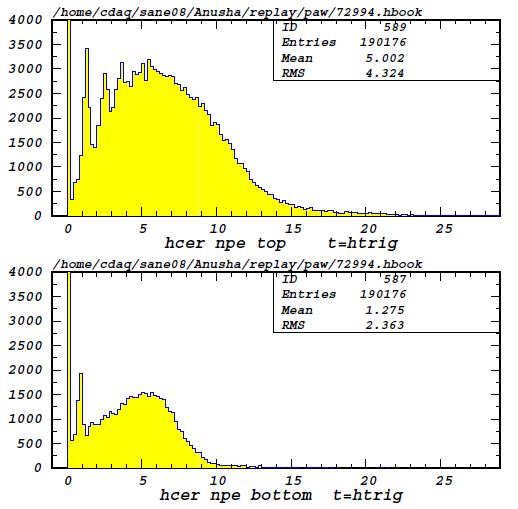 Calorimeter Calibration
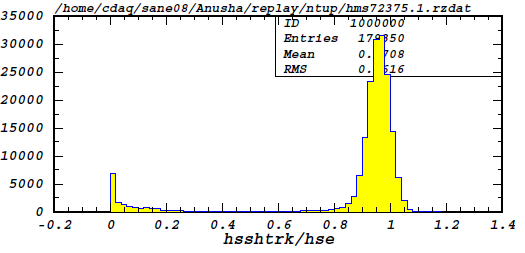 Before Calibration
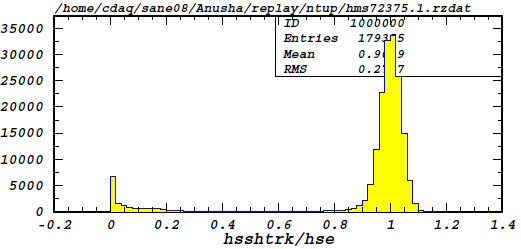 After Calibration
TOF Calibration
For Electrons
For Protons
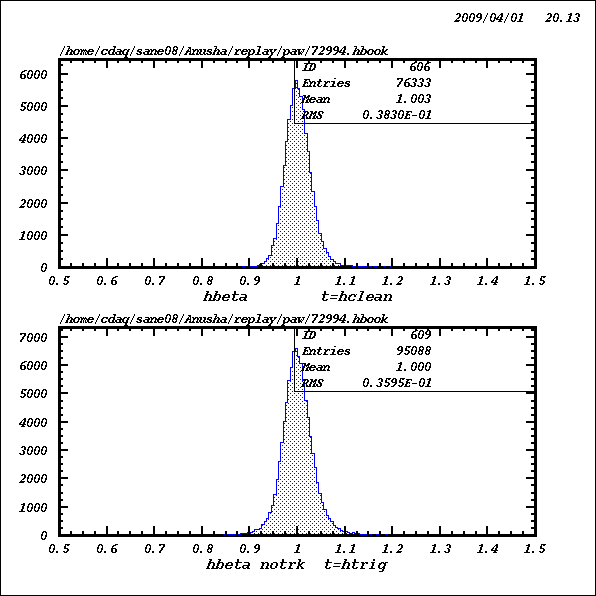 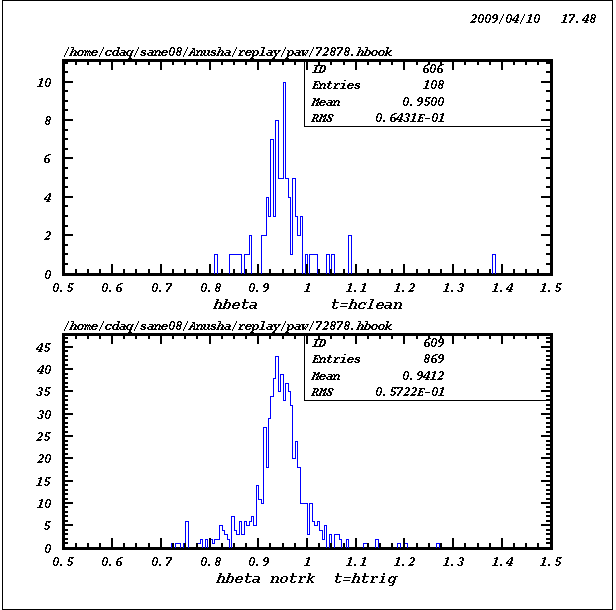 DC Calibrations
Before
After
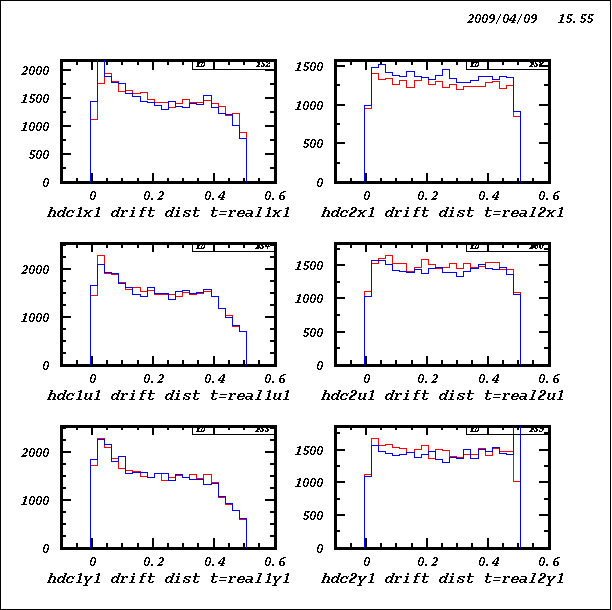 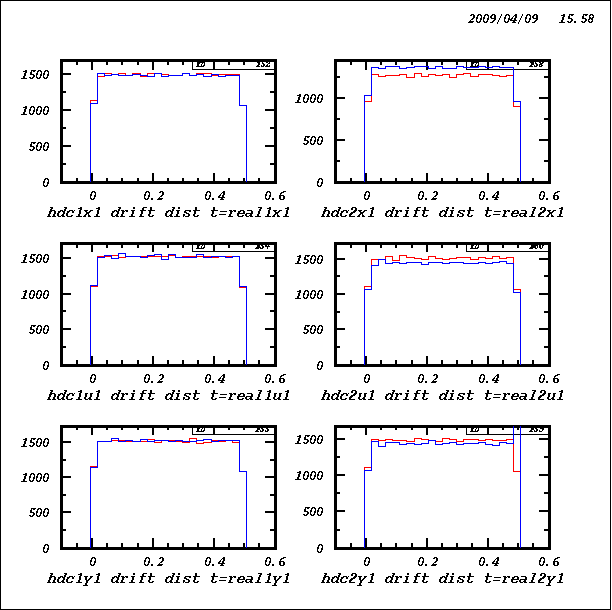 Select the more efficient tracks ……
If we have more than one track, use ‘prunning’ with defined parameters including chi2, xptarget,…..etc  to select more efficient tracks.
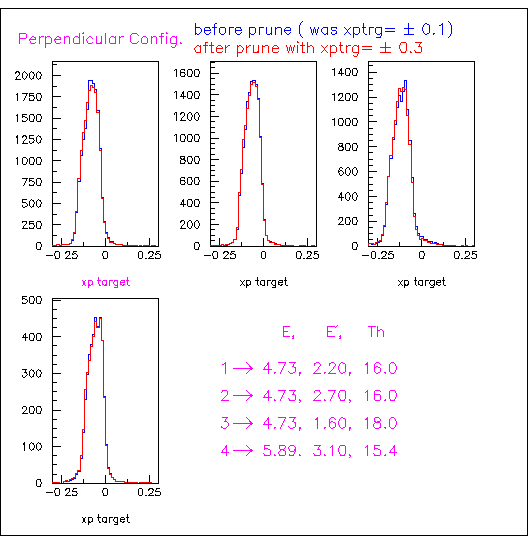 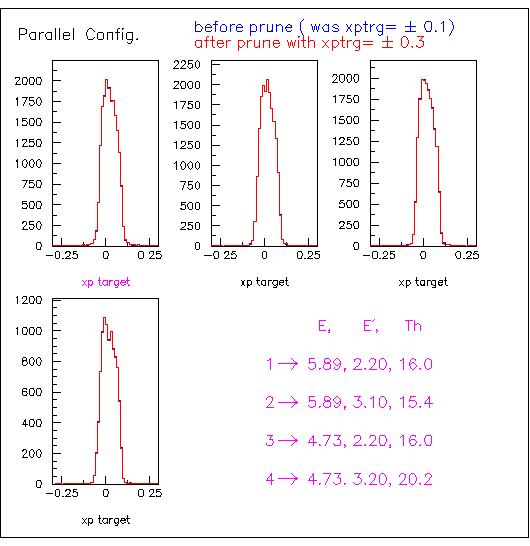 Detector Efficiency
Cerenkov Efficiency
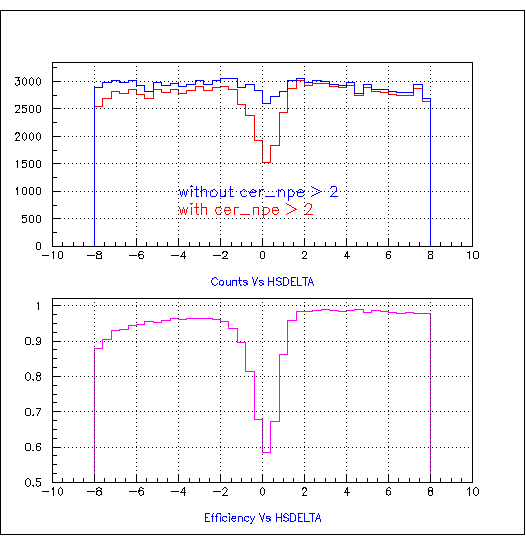 We have very low tracking Efficiency
Modification Of the Tracking Efficiency ……
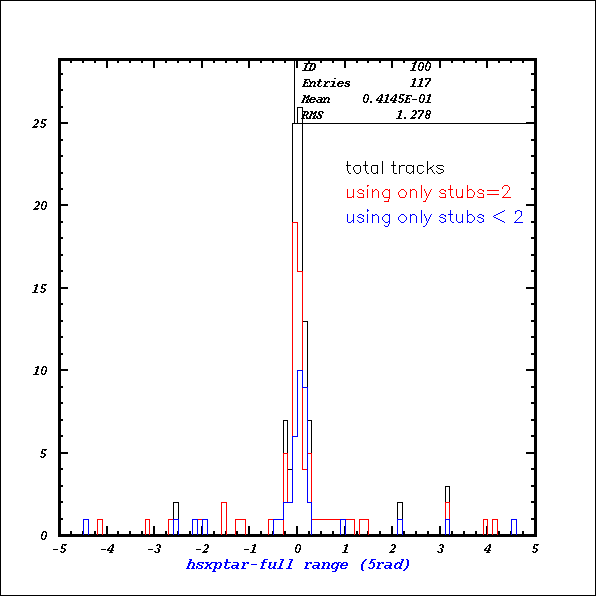 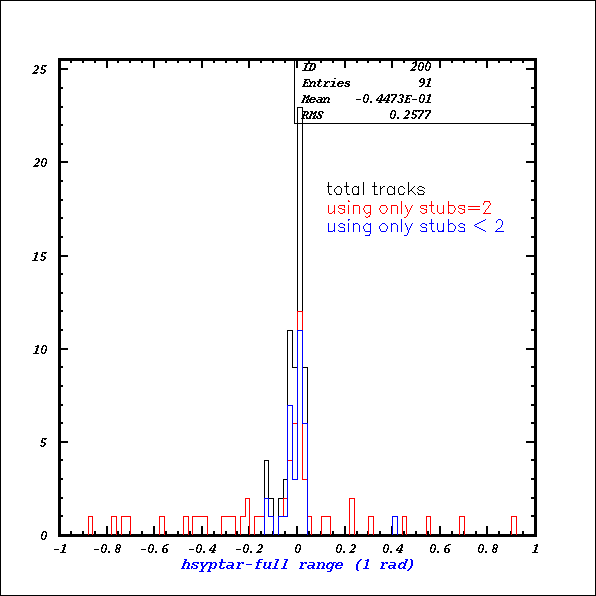 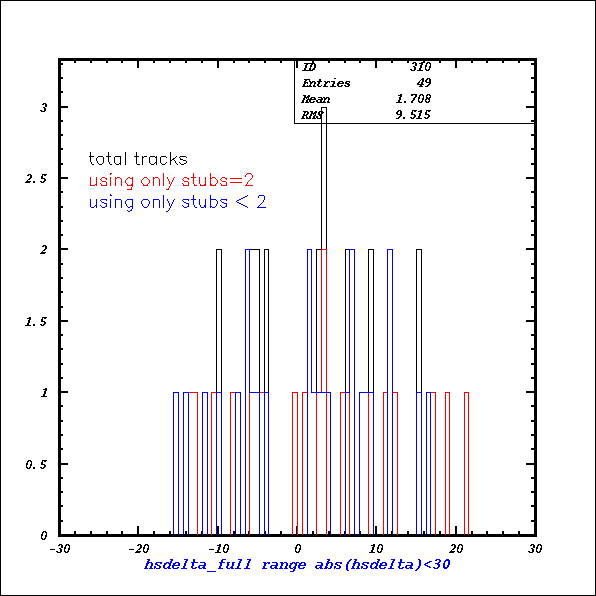 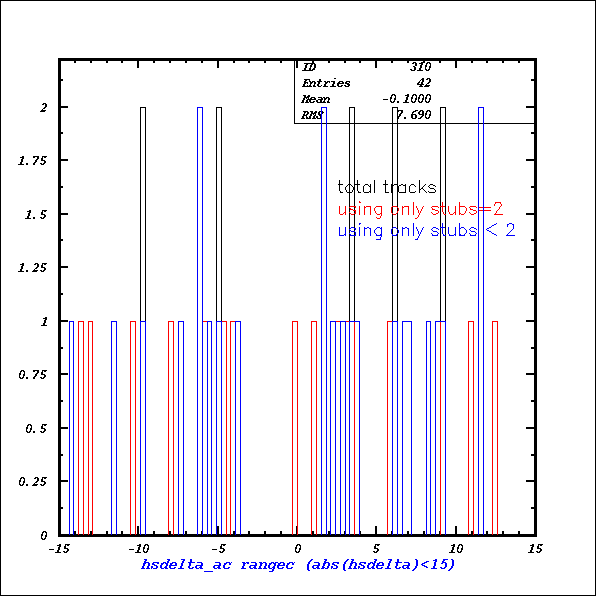 MC Simulation
Including the
Radiation Correction
Cerenkov 	Efficiency correction
Target-Field correction
Work Status
Calibration – completed
Modifying the tracking algorithm
In progress
  	     To Do …..
Improve MC simulation
Will concentrate on
Elastic Form Factors  ……
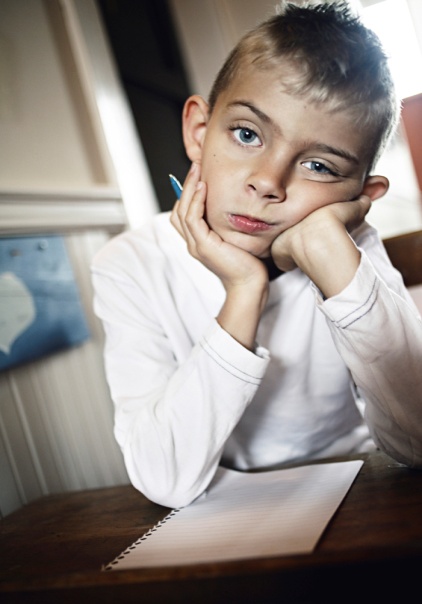